posterior pituitary AND adh
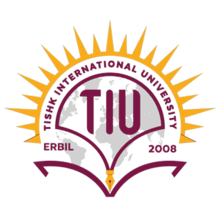 22/02/2025
Zhikal O. Khudhur
Endocrinology BIO 414
Spring Semester
Week number: 4
Date:   2/ 2024
Zhikal Omar Khudhur
1
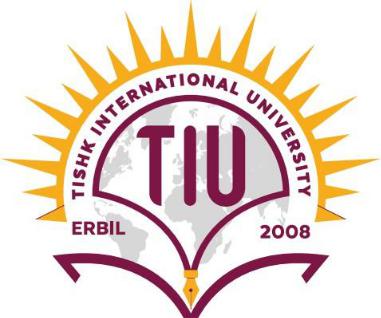 Objectives
Posterior pituitary
Kidney physiology
Antidiuretic hormone
22/02/2025
Zhikal Omar Khudhur
2
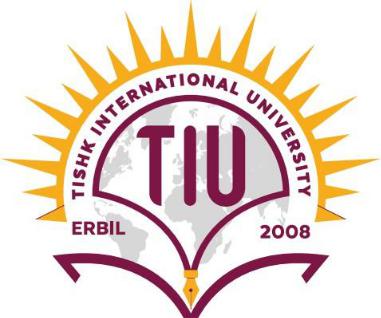 Posterior pituitary gland hormone –Oxytocin
Oxytocin stimulates contraction of the uterus at the end of pregnancy and stimulates the release of milk from the mammary glands. 
As labor begins, the cervix of the uterus is stretched, which generates sensory impulses to the hypothalamus, which in turn stimulates the posterior pituitary to release oxytocin. Oxytocin then causes strong contractions of the smooth muscle (myometrium) of the uterus to bring about delivery of the baby and the placenta. 
In addition, when a baby is breast-fed, the sucking of the baby stimulates sensory impulses from the mother’s nipple to the hypothalamus. Nerve impulses from the hypothalamus to the posterior pituitary cause the release of oxytocin, which stimulates the contraction of the smooth muscle cells around the mammary ducts to release milk.
22/02/2025
Zhikal Omar Khudhur
3
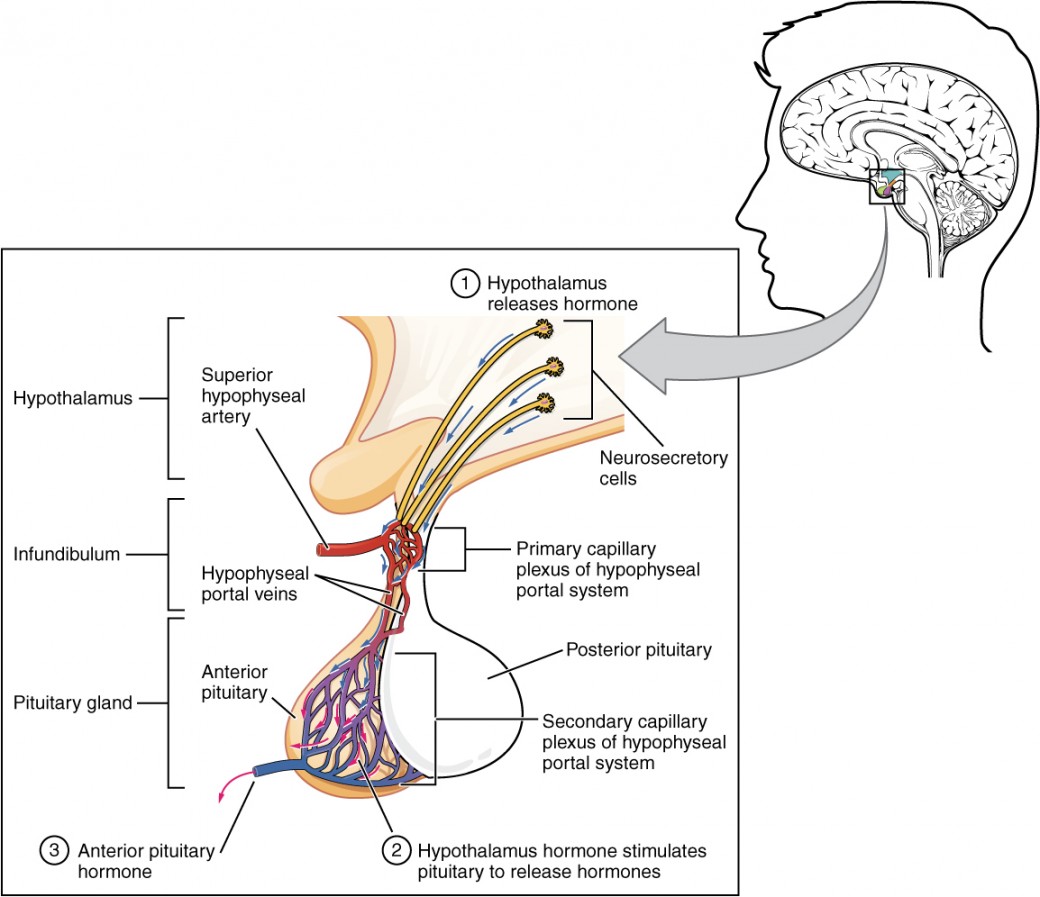 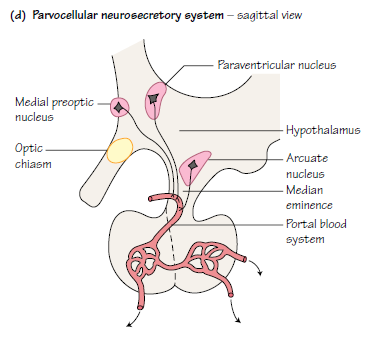 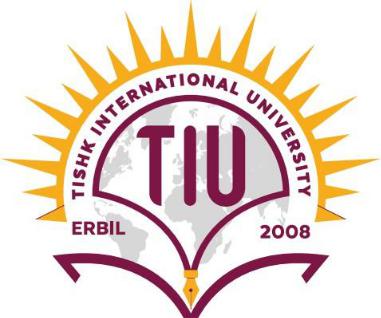 Posterior pituitary gland hormone –Oxytocin
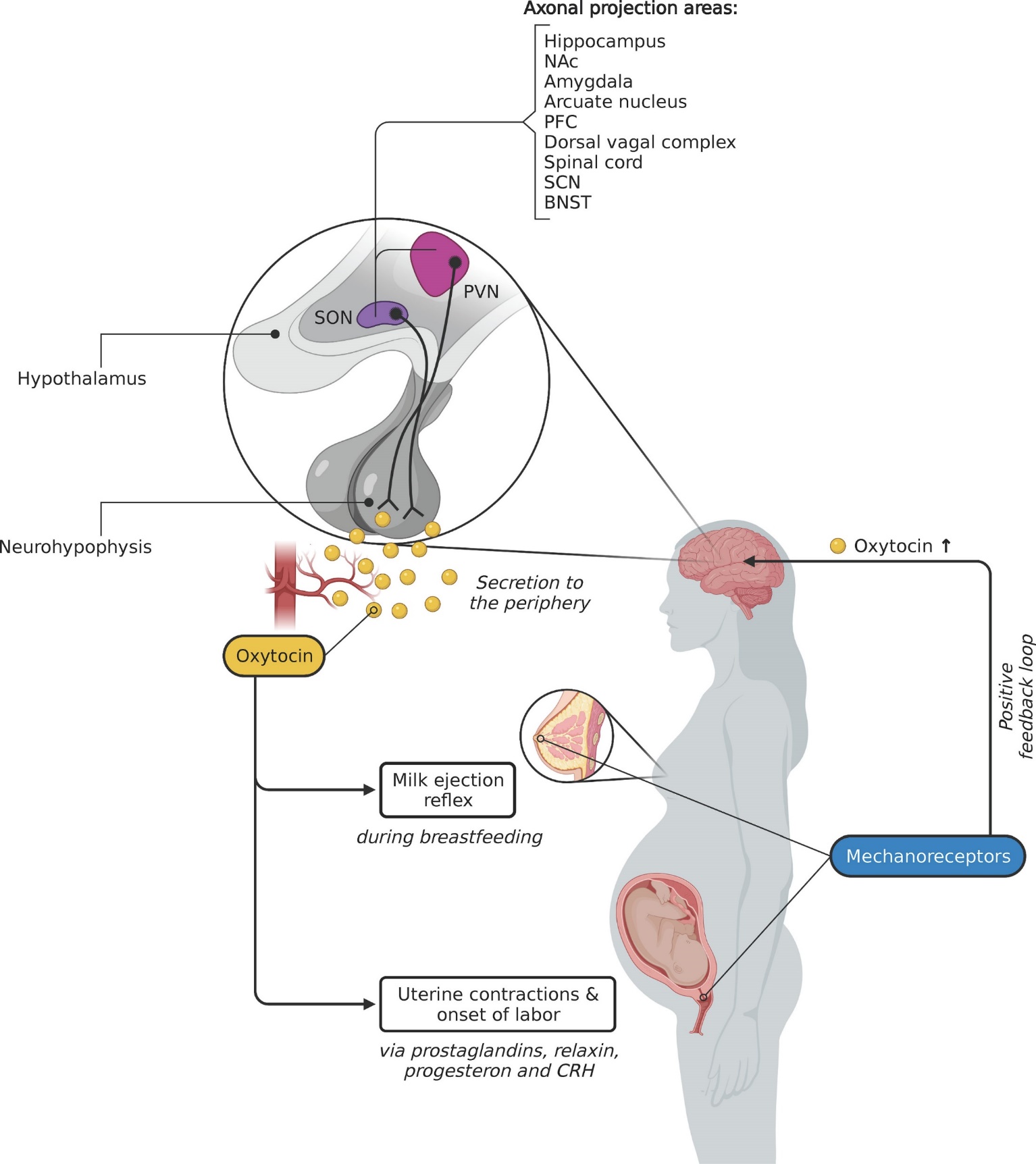 22/02/2025
Zhikal Omar Khudhur
5
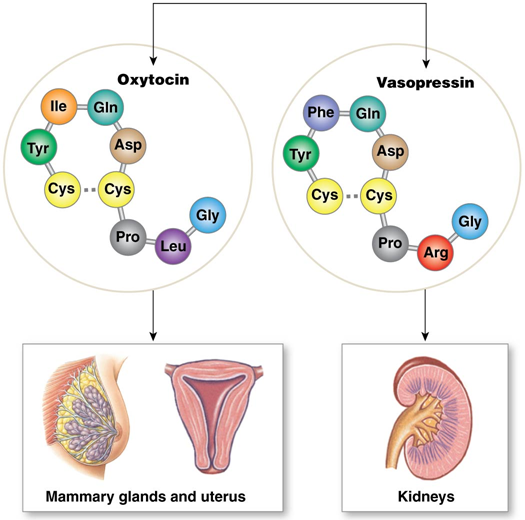 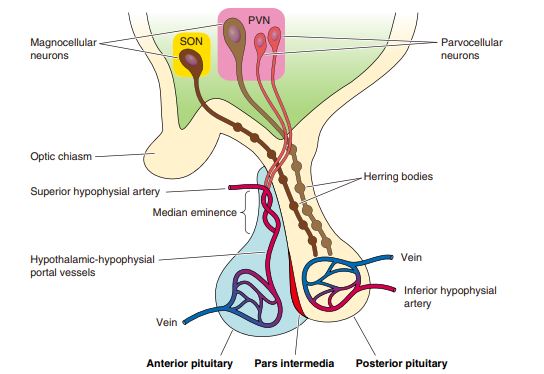 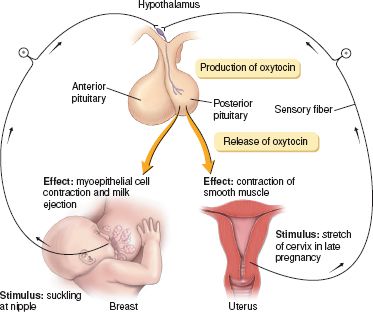 OXYTOCIN RECEPTOR
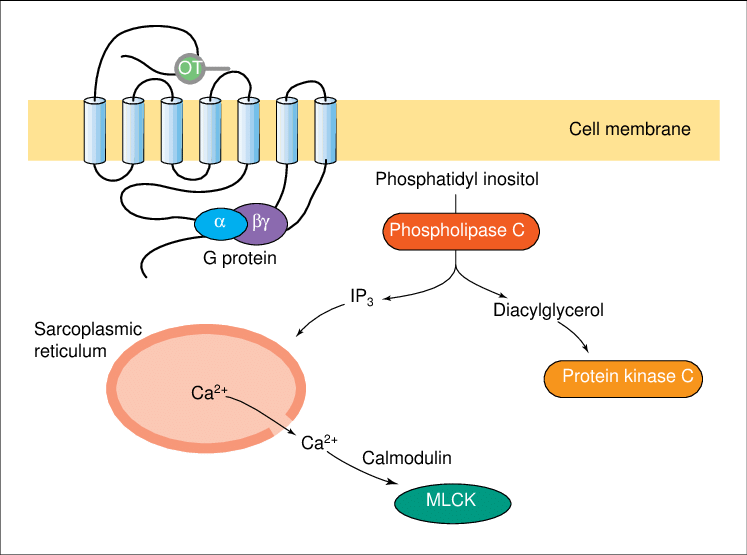 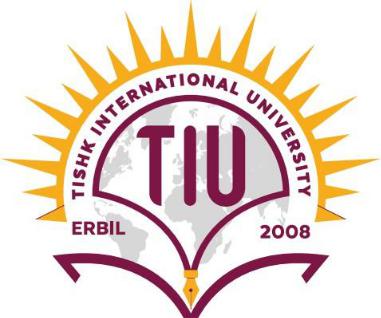 Posterior pituitary gland hormone –Antidiuretic hormone
Antidiuretic hormone (ADH, also called vasopressin) increases the reabsorption of water by kidney tubules, which decreases the amount of urine formed. The water is reabsorbed into the blood, so as urinary output is decreased, blood volume is increased, which helps maintain normal blood pressure. ADH also decreases sweating, but the amount of water conserved is much less than that conserved by the kidneys. 
The stimulus for the secretion of ADH is decreased water content of the body. If too much water is lost through sweating or diarrhea, for example, osmoreceptors in the hypothalamus detect the increased “saltiness” of body fluids. The hypothalamus then transmits impulses to the posterior pituitary to increase the secretion of ADH and decrease the loss of more water in urine.
22/02/2025
Zhikal Omar Khudhur
9
Introduction to the Renal System
The kidneys are vital organs responsible for maintaining fluid balance, regulating blood pressure, and removing waste products from the blood. 
Filtration is the first step in urine formation and is crucial for the kidneys' function.
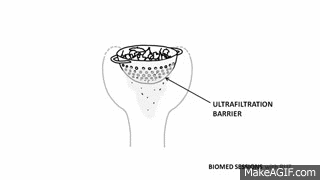 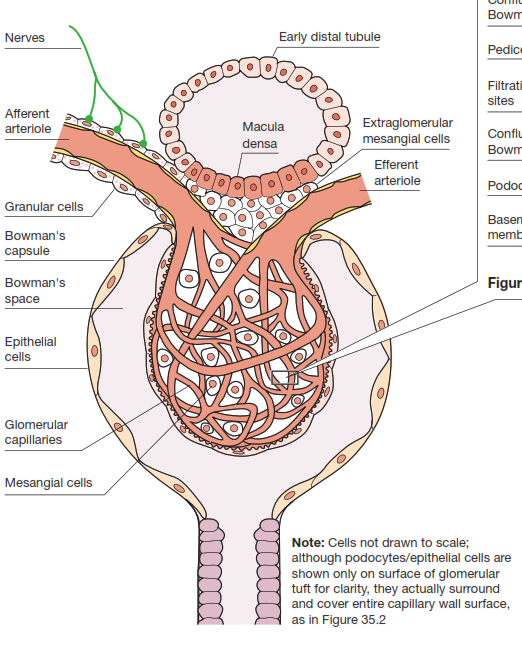 Structure of the Glomerulus
The glomerulus is a network of capillaries surrounded by Bowman's capsule. 
Key components include: 
Afferent arteriole: brings blood into the glomerulus 
Efferent arteriole: carries blood away from the glomerulus 
Glomerular capillaries: where filtration occurs 
Bowman's capsule: collects the filtered fluid 
Mesangial cells: provide structural support and have contractile properties
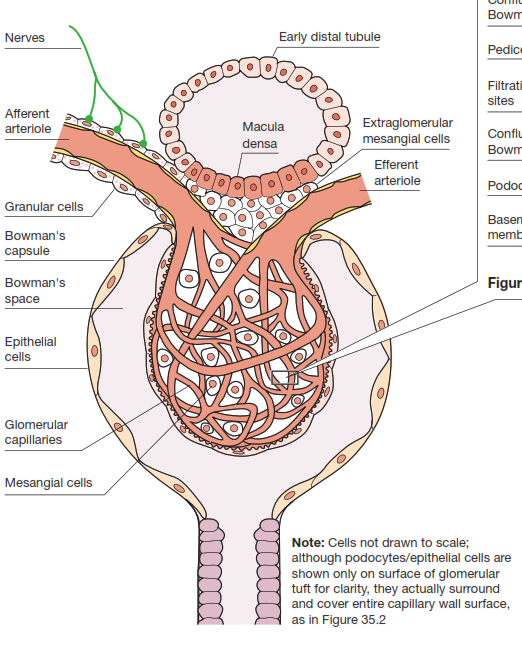 Glomerular Cells
Granular cells: Located in the walls of the afferent arteriole, they produce renin, an enzyme important in blood pressure regulation. 
Podocytes: Specialized epithelial cells that wrap around glomerular capillaries. They have foot processes (pedicels) that form filtration slits. 
Mesangial cells: Found between capillary loops, they have phagocytic and contractile properties. They help regulate blood flow and filtration surface area.
The Filtration Barrier - Overview
The filtration barrier consists of three layers: 
Endothelium of glomerular capillaries 
Basement membrane 
Podocytes (epithelial cells) 
Each layer contributes to selective filtration, allowing water and small solutes to pass while retaining larger molecules like proteins.
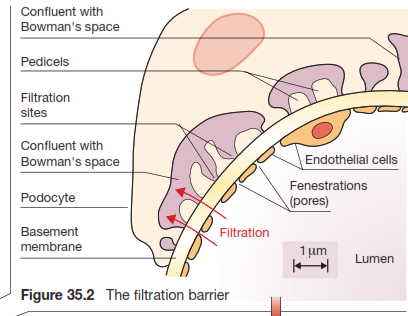 The Filtration Barrier - Endothelium
The endothelium is the innermost layer of the filtration barrier. 
It's characterized by fenestrations (pores) about 70-100 nm in diameter. 
These fenestrations make the glomerular endothelium much more permeable than typical capillaries. 
The endothelium provides the first level of size selectivity in filtration.
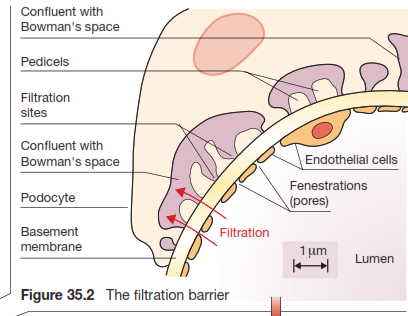 The Filtration Barrier - Basement Membrane
The basement membrane is a thick extracellular matrix between the endothelium and podocytes. 
It's composed of type IV collagen, laminin, and proteoglycans. 
The basement membrane provides both size and charge selectivity. 
Negatively charged molecules are repelled due to the negative charges in the basement membrane.
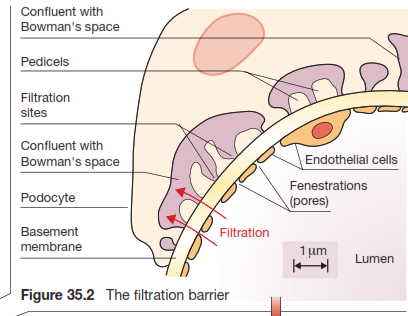 The Filtration Barrier - Podocytes
Podocytes are highly specialized epithelial cells with interdigitating foot processes (pedicels). 
The gaps between pedicels form filtration slits (about 25-60 nm wide). 
Filtration slits are bridged by a thin membrane called the slit diaphragm. 
Podocytes provide the final barrier to protein filtration and maintain the integrity of the filtration barrier.
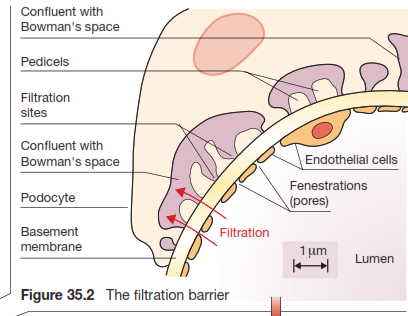 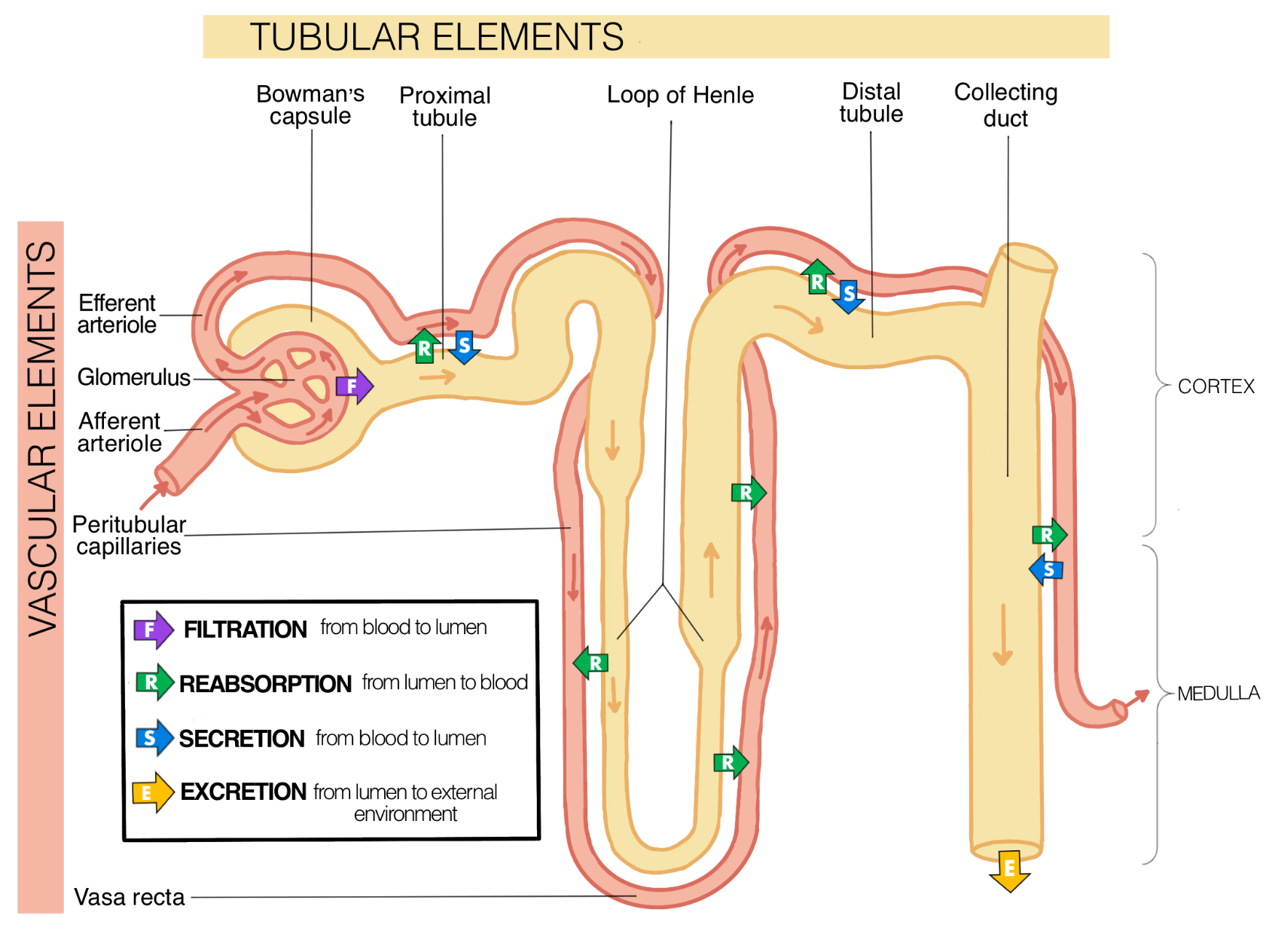 Glomerular Filtration Process
Ultrafiltration is the process by which plasma is filtered across the glomerular capillary wall into Bowman's space. 
Glomerular Filtration Rate (GFR) is approximately 125 mL/min in humans. 
Renal plasma flow is about 600 mL/min. 
The filtration fraction (GFR/renal plasma flow) is roughly 20%, meaning about 20% of the plasma entering the kidney is filtered.
Permeability of the Filtration Barrier
The filtration barrier is selectively permeable based on molecular size and charge. 
Substances with molecular weights <7000 Da pass freely. 
Molecules between 7000-70,000 Da are increasingly restricted. 
Molecules >70,000 Da are rarely filtered. 
Negatively charged molecules are further restricted due to the negative charges in the basement membrane.
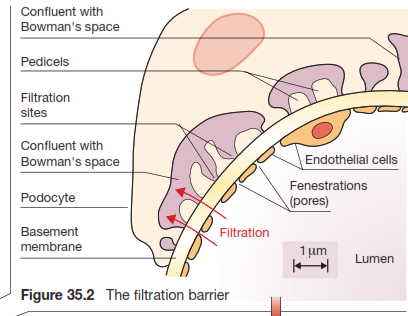 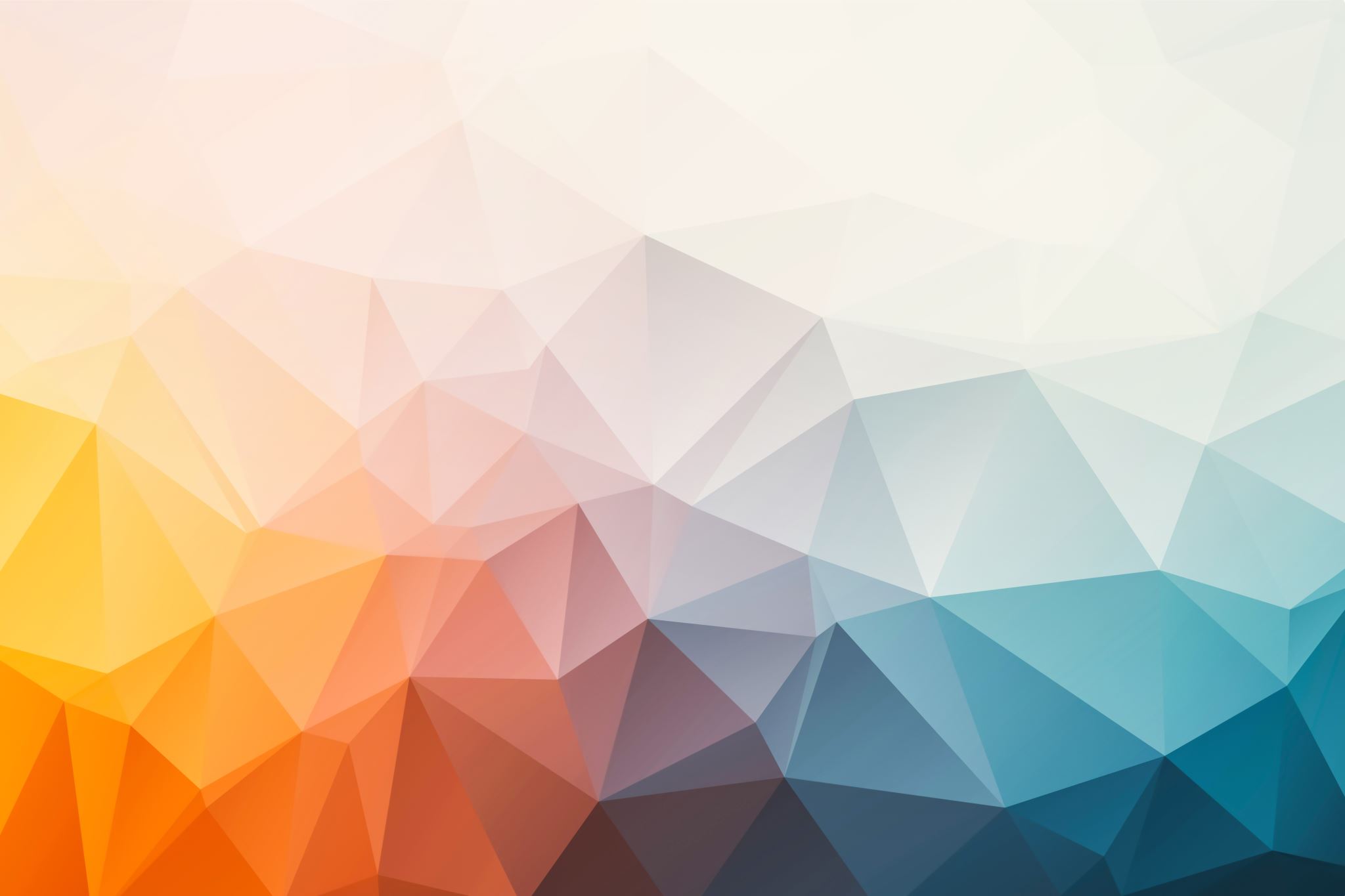 Factors Determining GFR - Arteriolar Resistance
Regulation of GFR - Other Factors
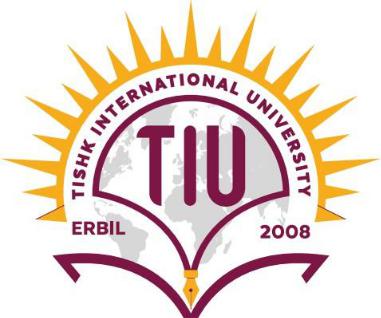 Posterior pituitary gland hormone –Antidiuretic hormone
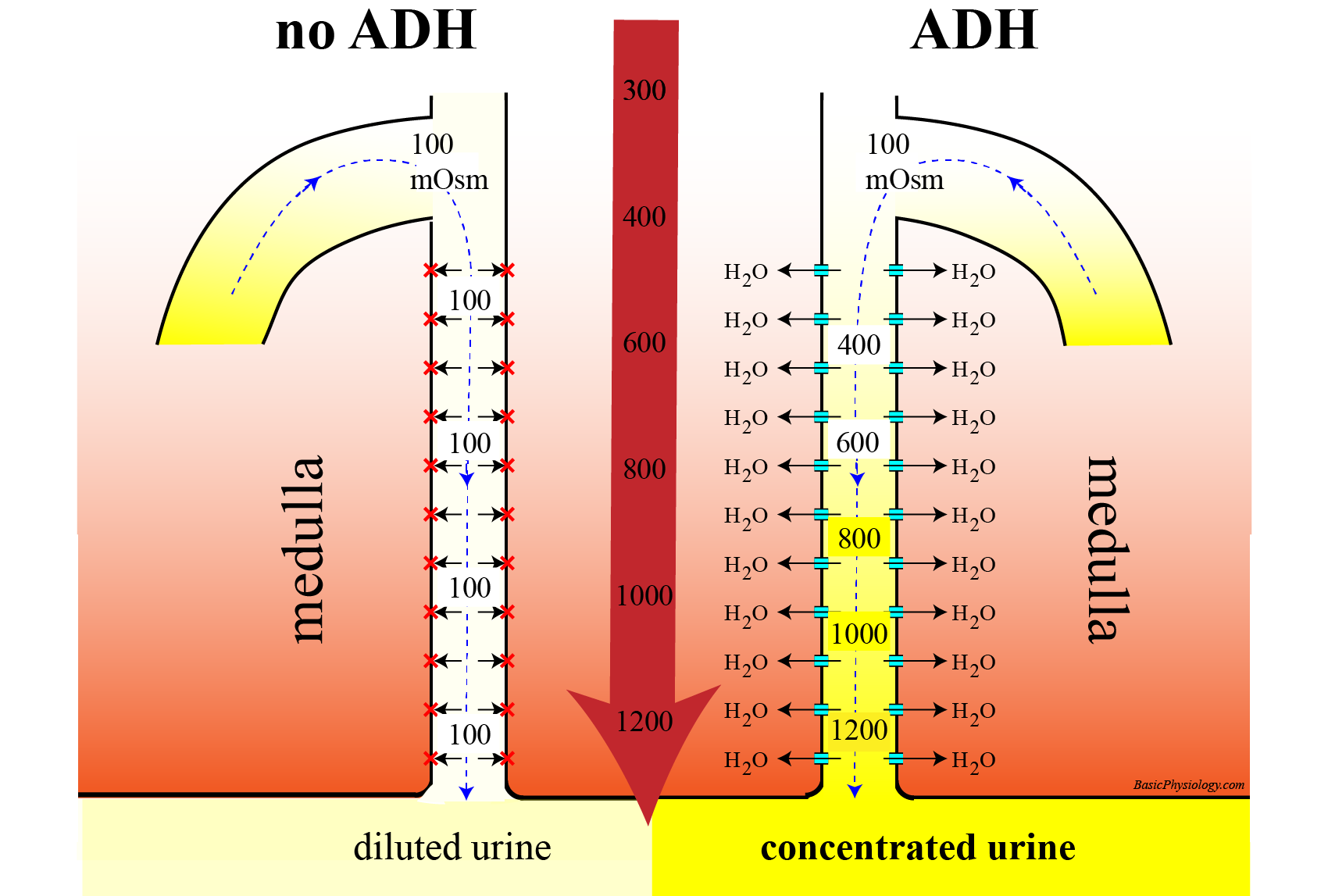 22/02/2025
Zhikal Omar Khudhur
21
ANTIDIURETIC HORMONE
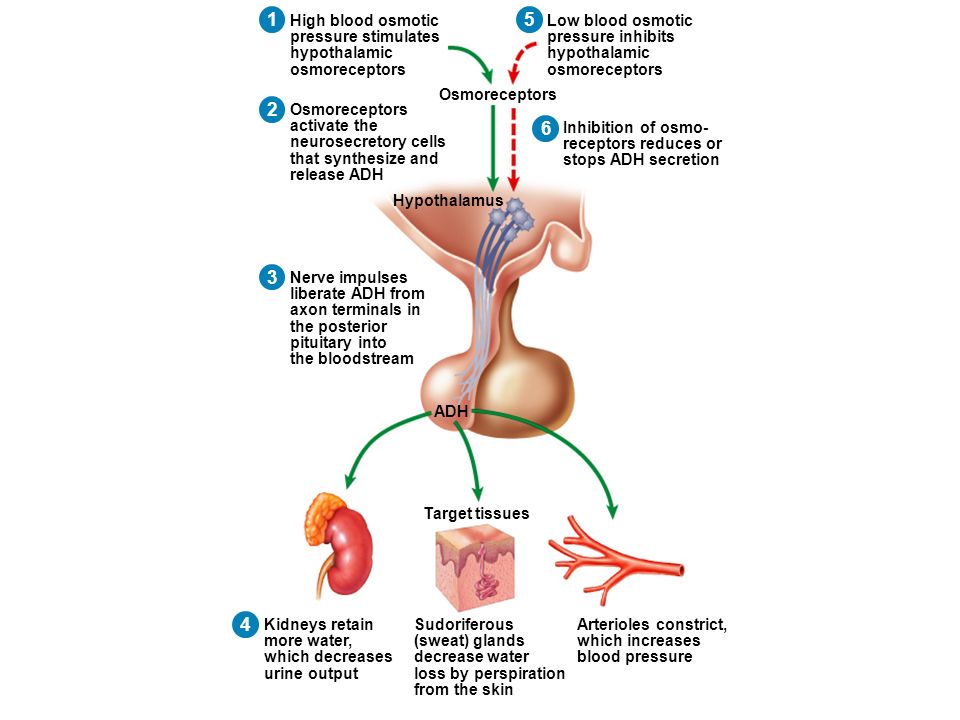 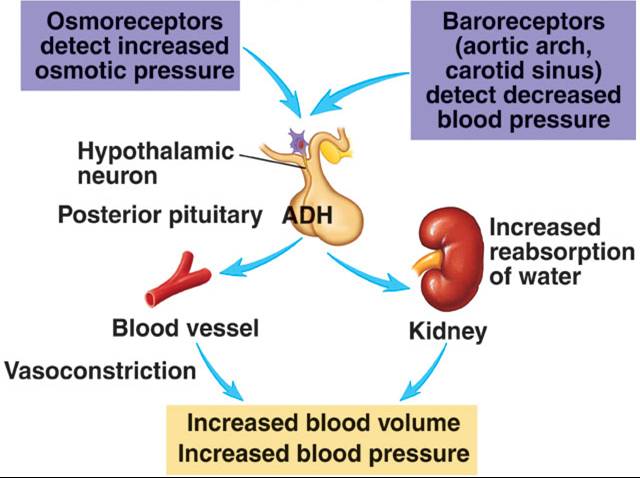 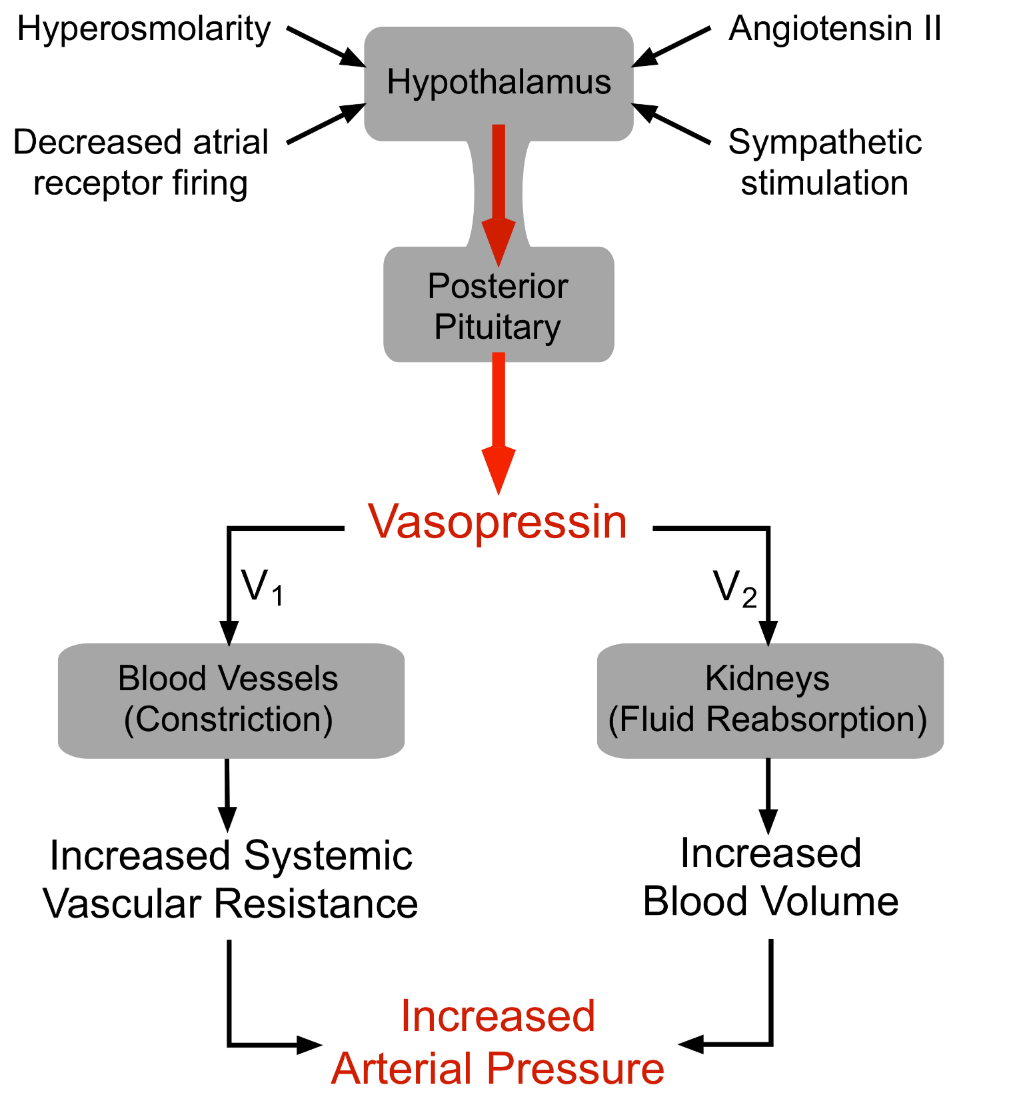 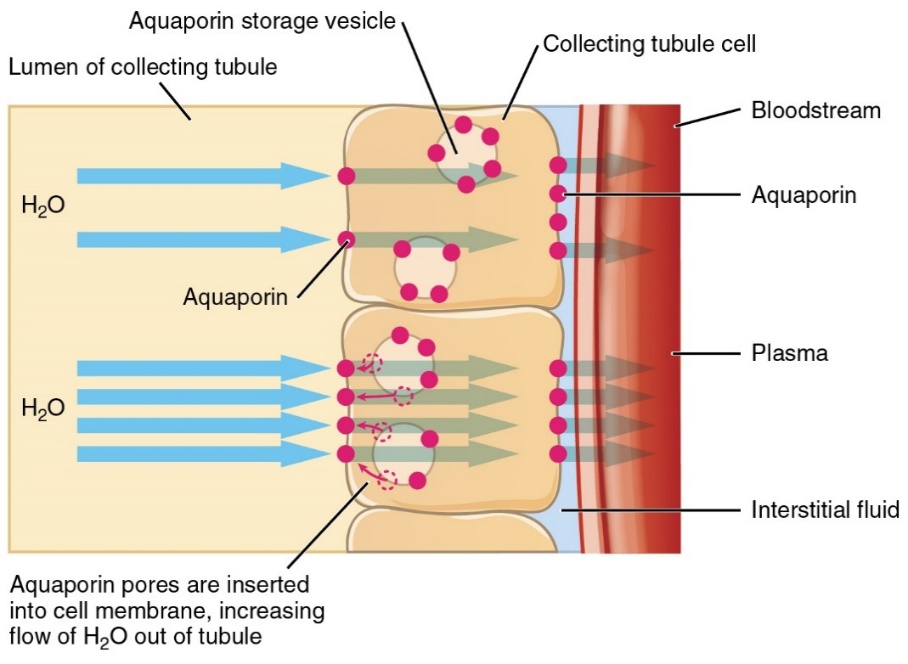 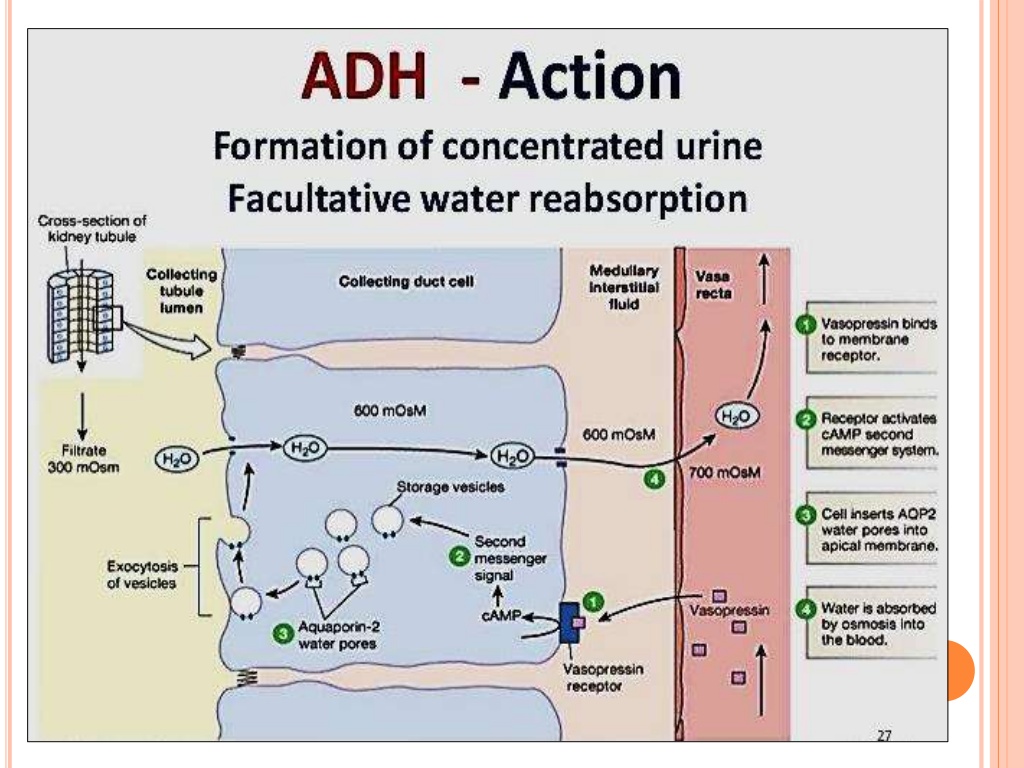 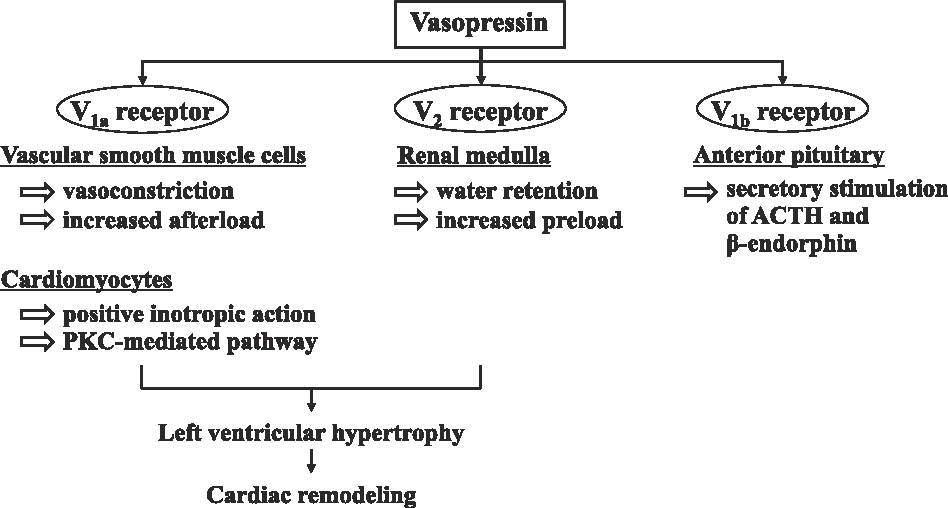 ADH RECEPTOR
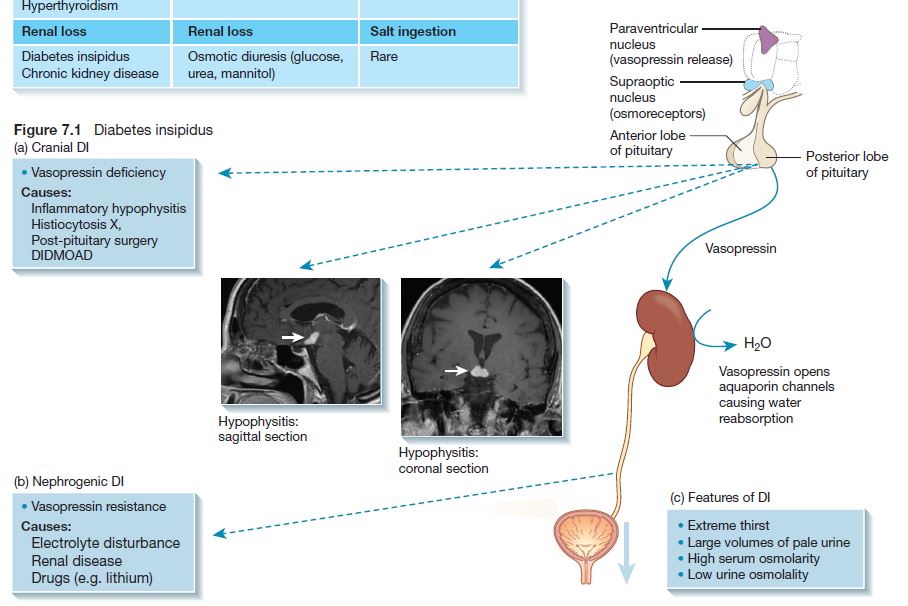 References
Greenstein B. & Wood D. F. (2011). The endocrine system at a glance (3rd ed.). Wiley-Blackwell
Melmed S. Auchus R. J. Goldfine A. B. Koenig R. Rosen C. J. & Williams R. H. (2020). Williams textbook of endocrinology (14th ed.). Elsevier. Boron W. F. & Boulpaep E. L. (2021). 
Boron & boulpaep concise medical physiology. Elsevier. Barrett K. E. Barman S. M. Yuan J. X.-J. & Brooks H. (2019). 
Ganong's review of medical physiology (review questions) (26th ed.). McGraw-Hill Education LLC Molina P. E. (2018). Endocrine physiology (Fifth). McGraw-Hill Education.
22/02/2025
Zhikal Omar Khudhur
26
Thank you
22/02/2025
Zhikal Omar Khudhur
27